Ppt for geography(Hons),part2,paper4,unit3,section b,topic:gujjar
To be continued
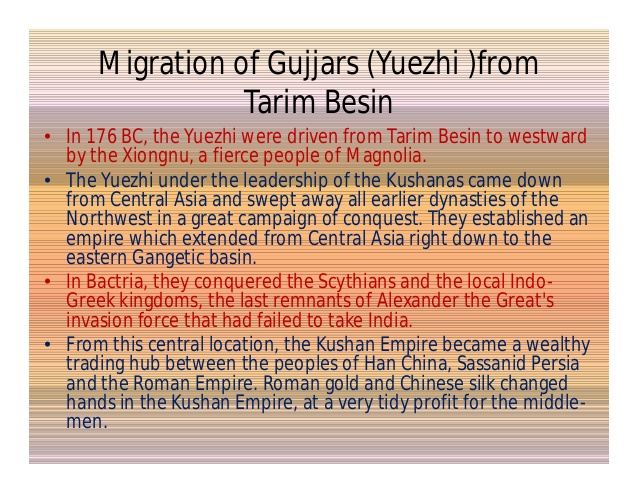 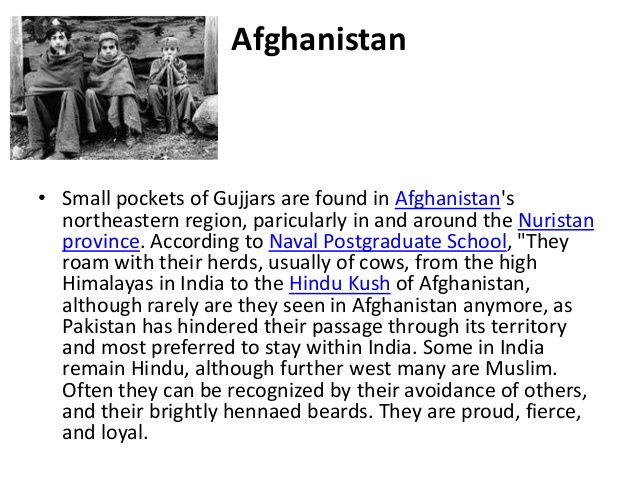 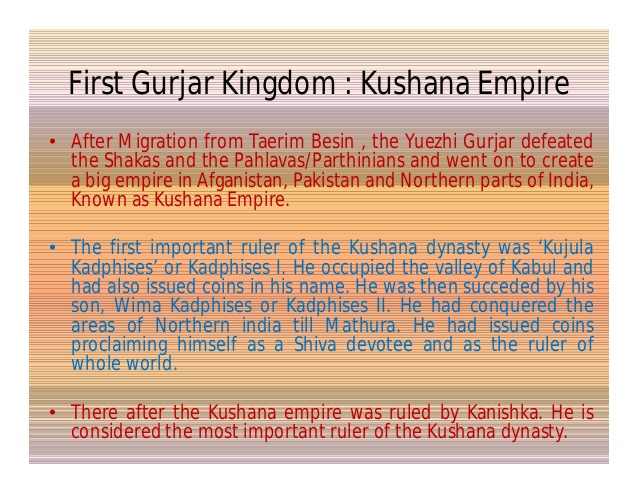 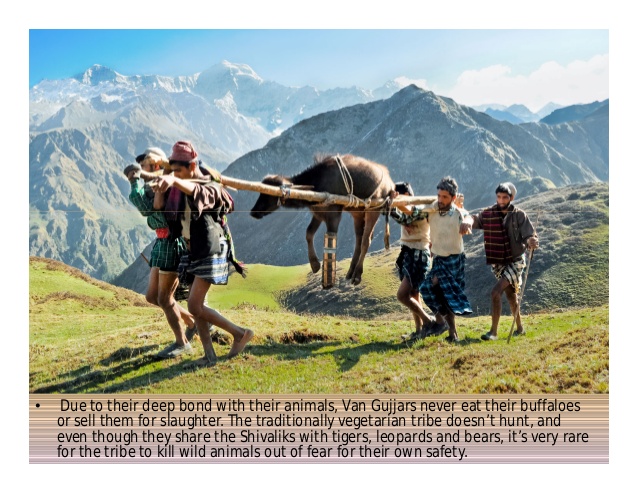 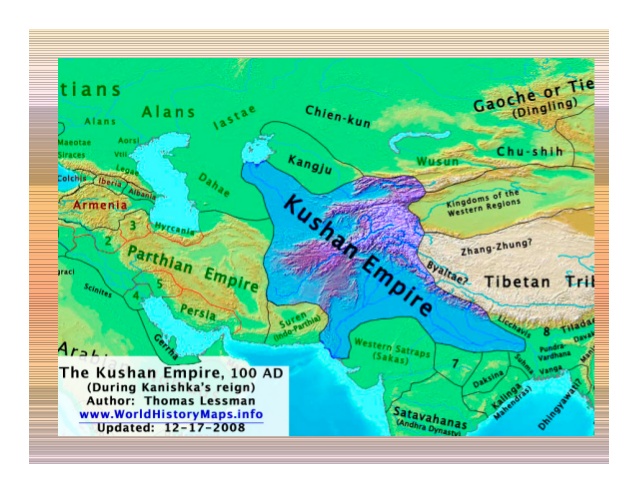 The end